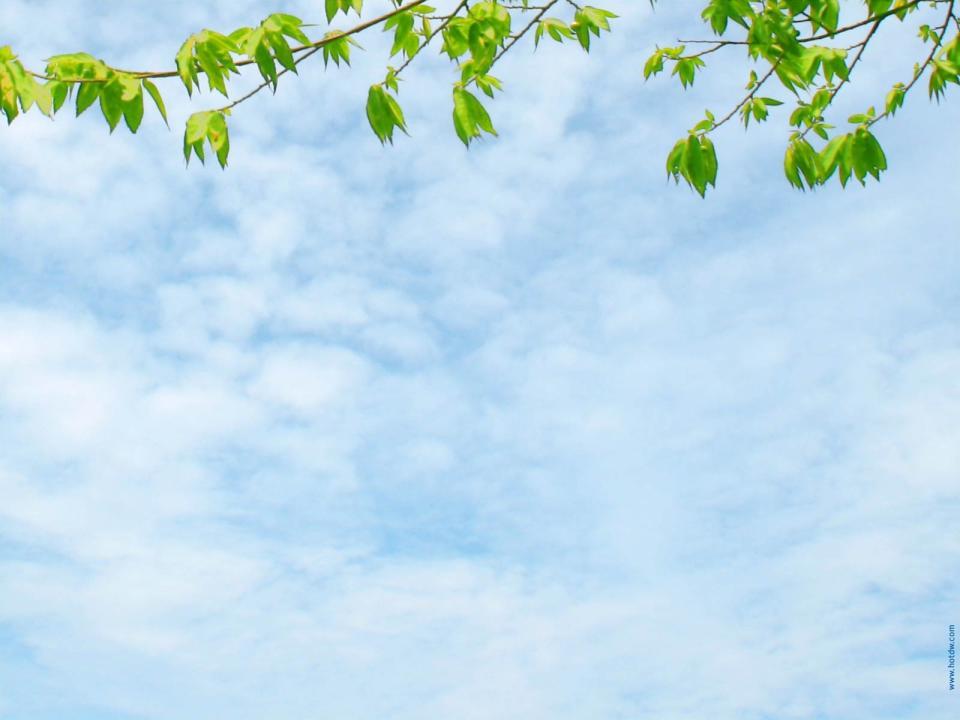 Красная книга России
Охрана природы осенью
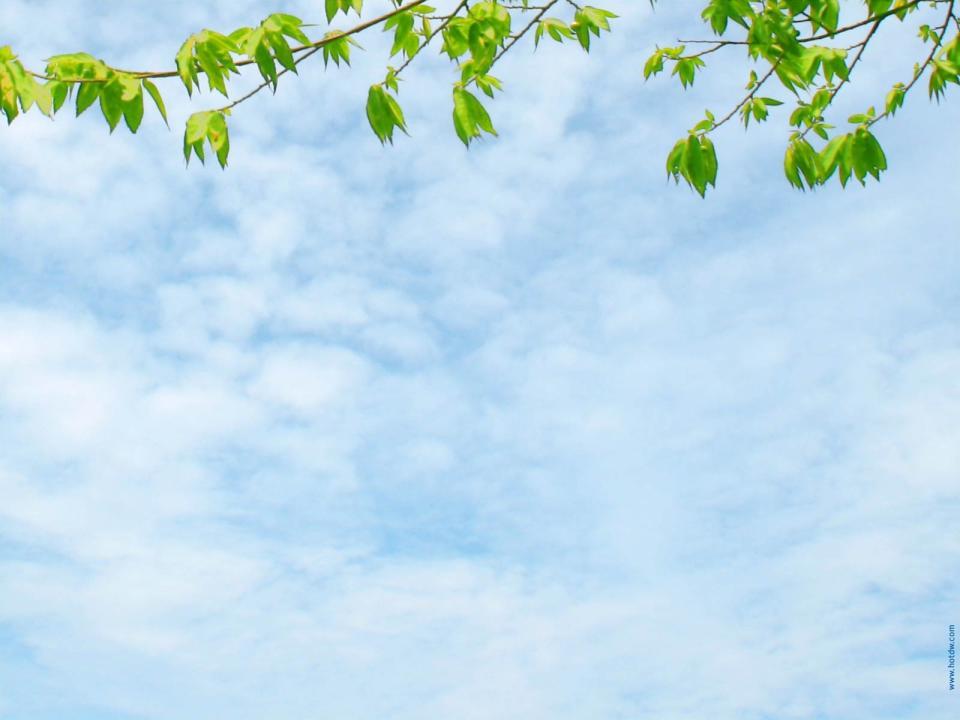 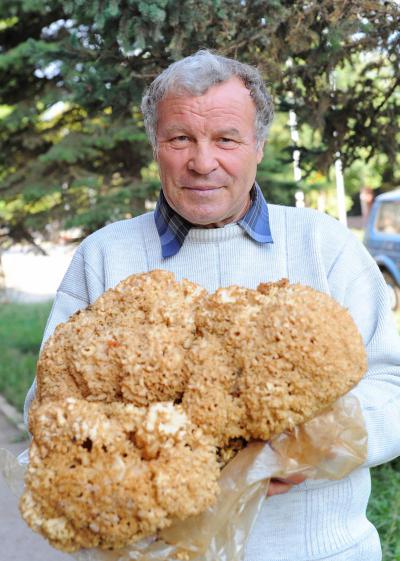 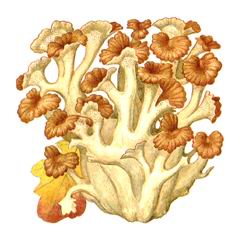 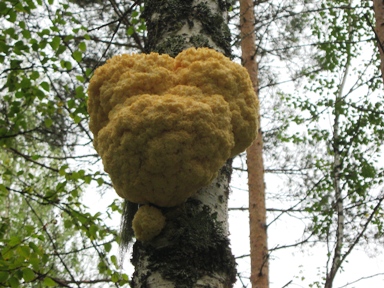 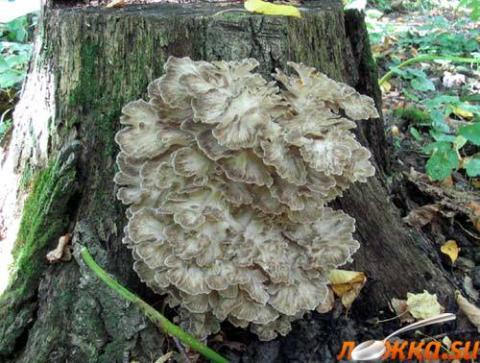 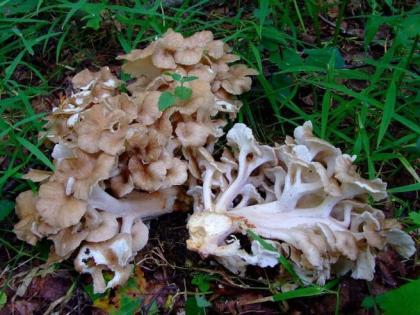 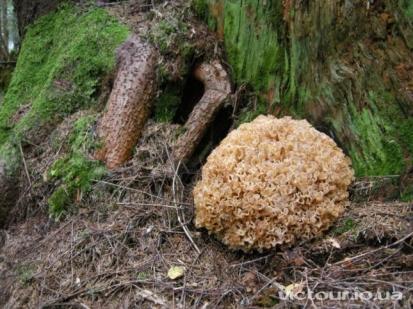 Гриб-баран
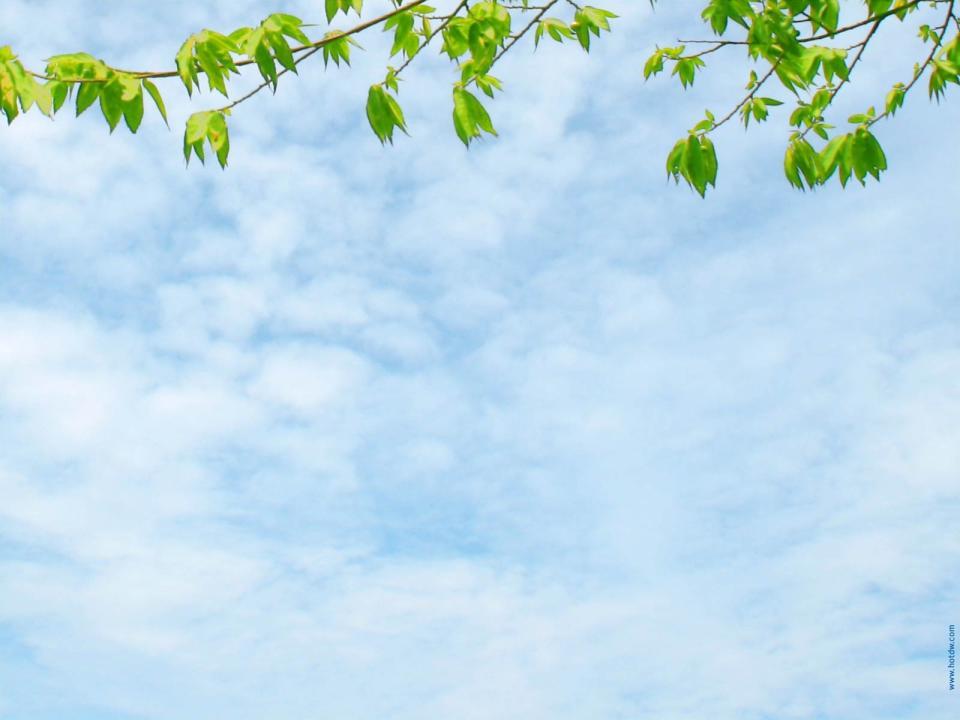 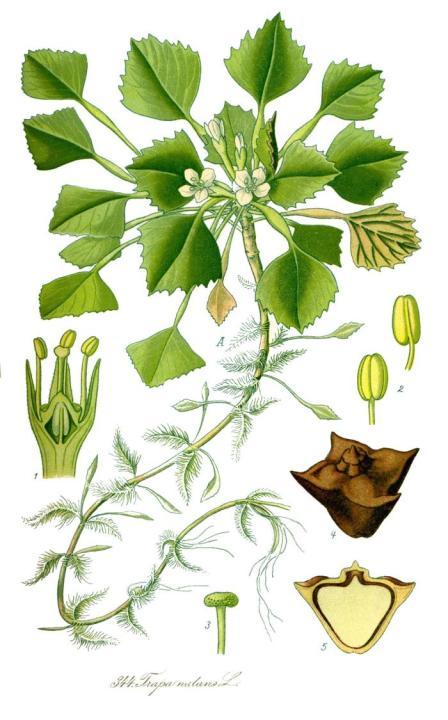 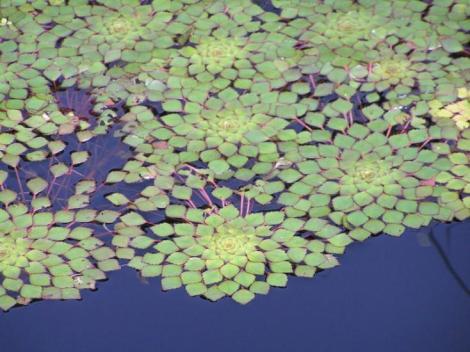 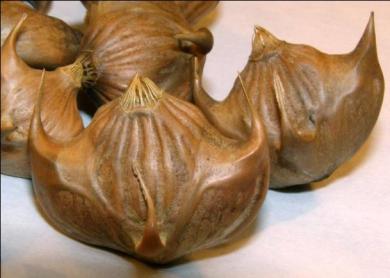 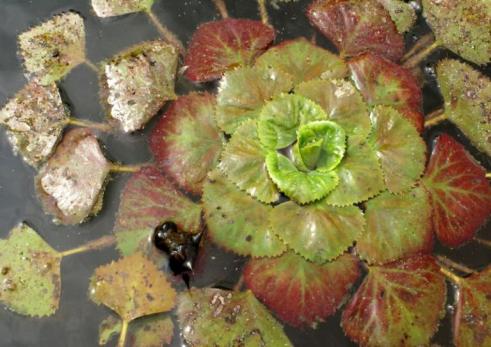 Водяной орех (чилим)
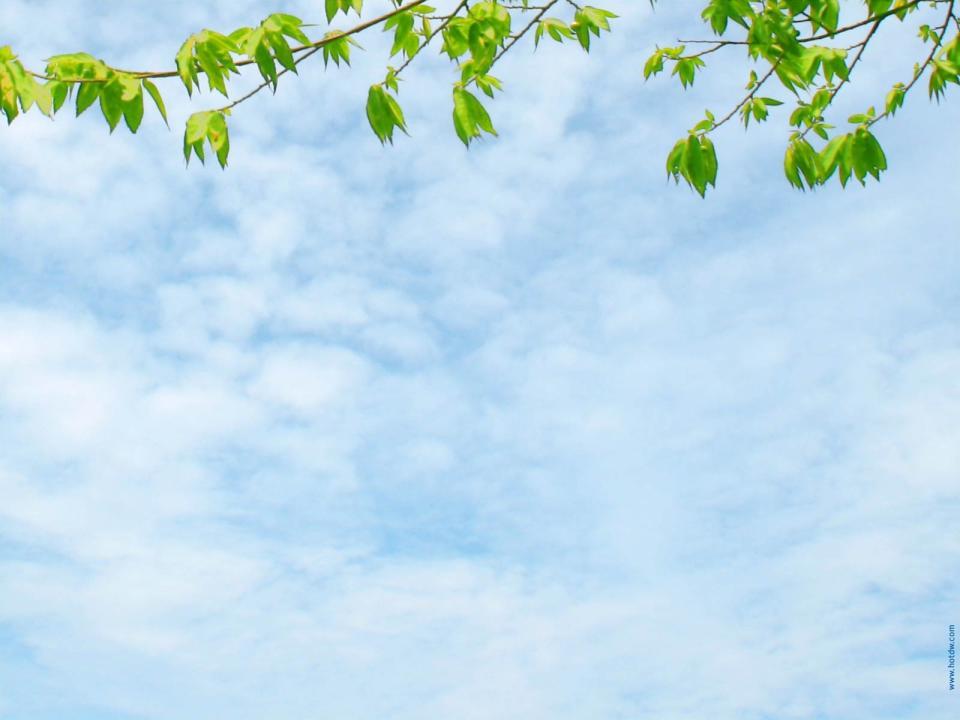 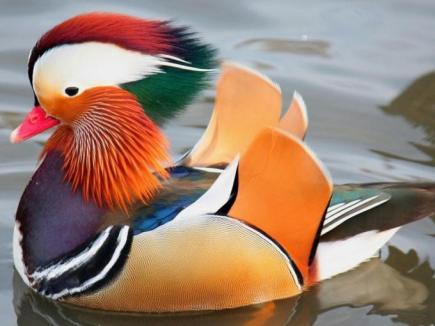 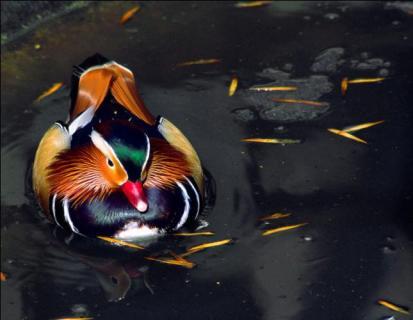 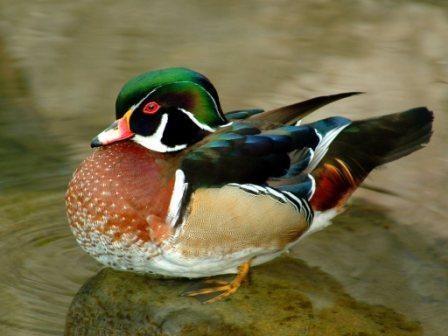 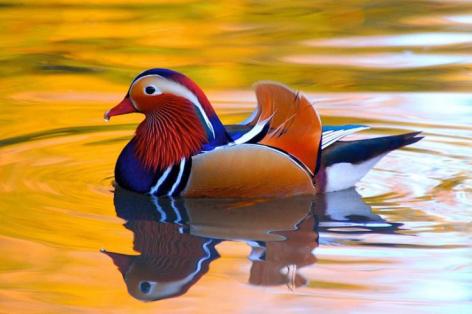 Утка мандаринка
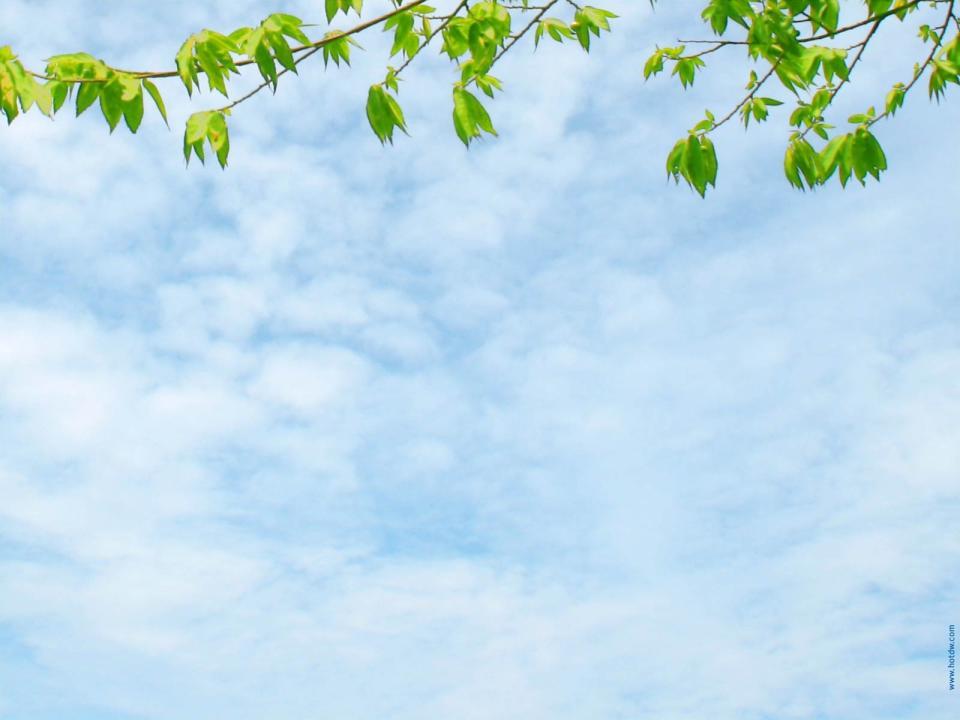 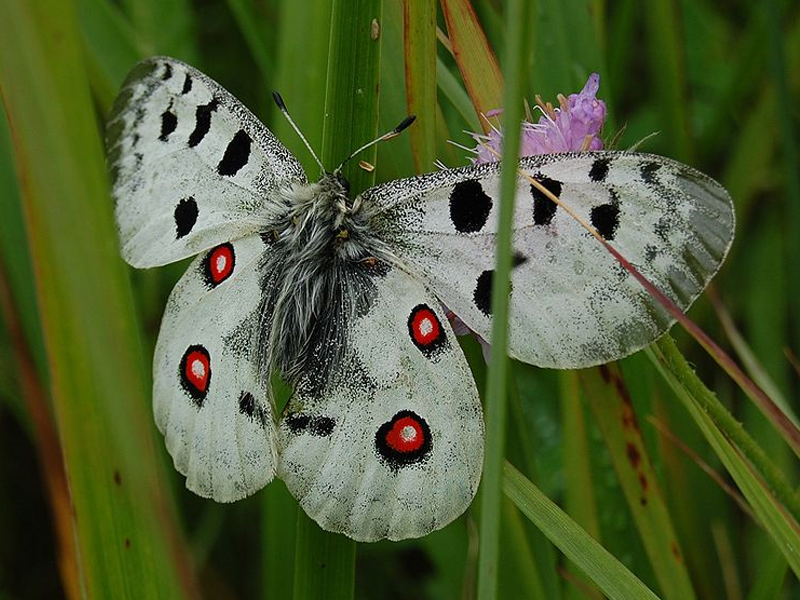 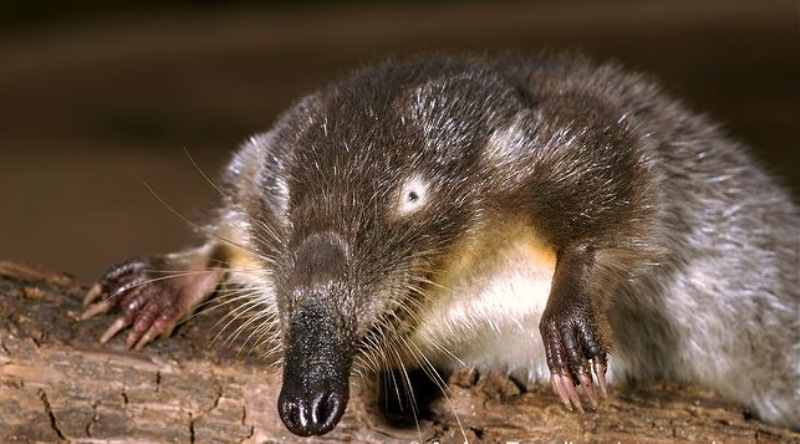 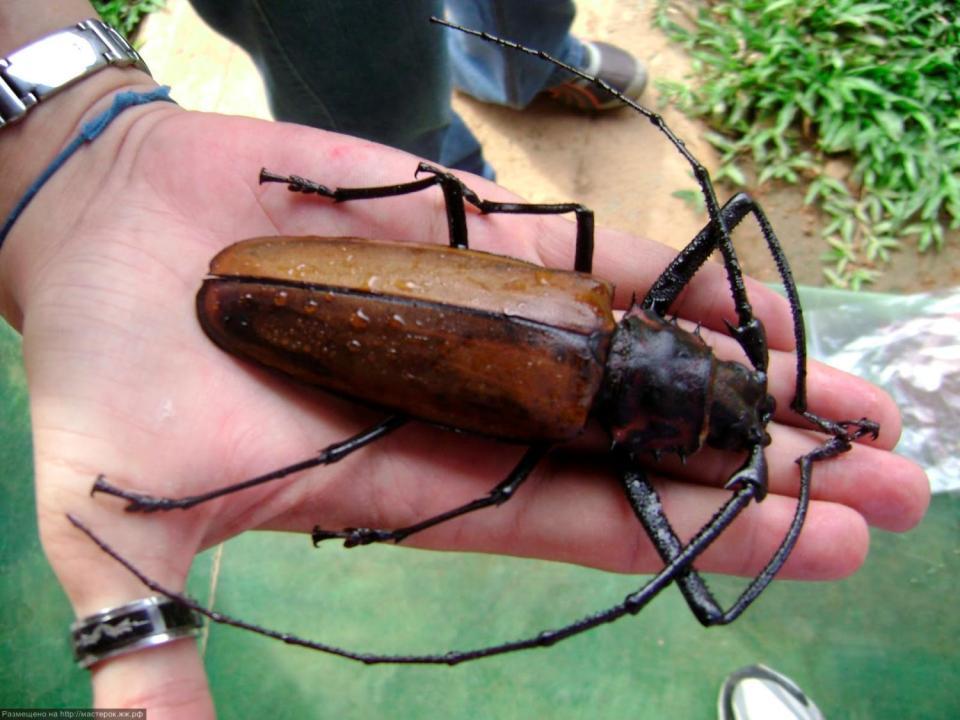 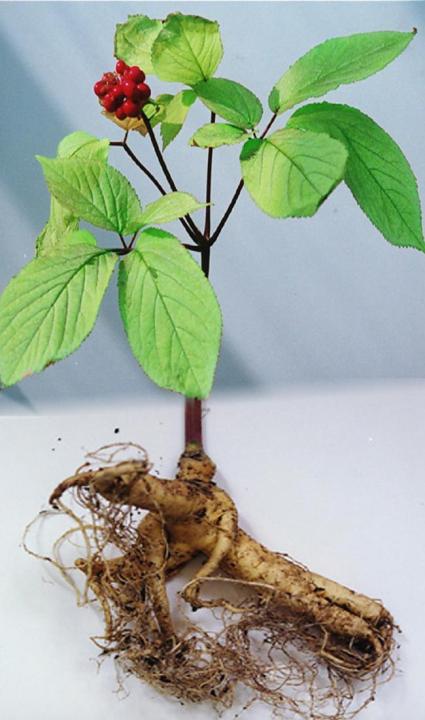 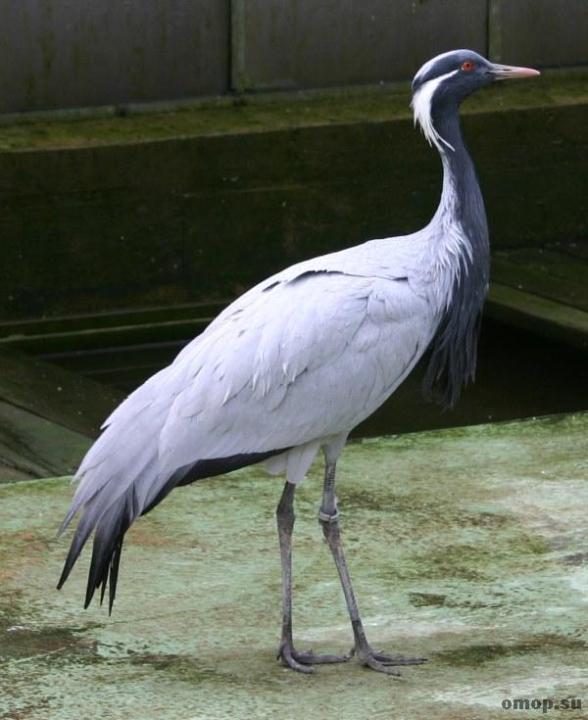 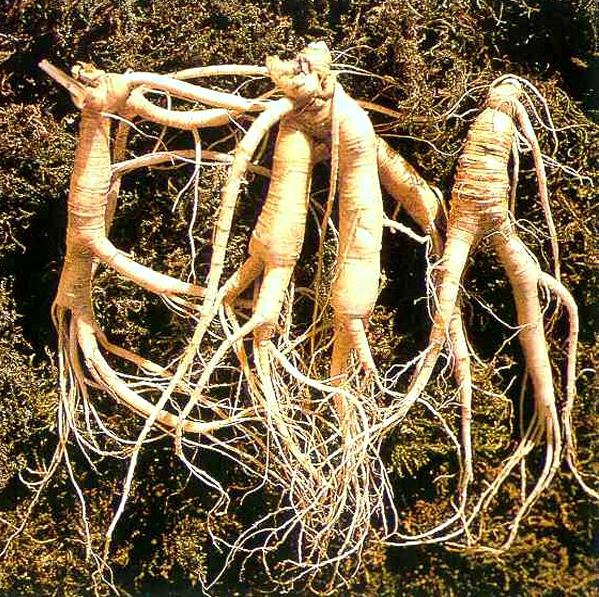 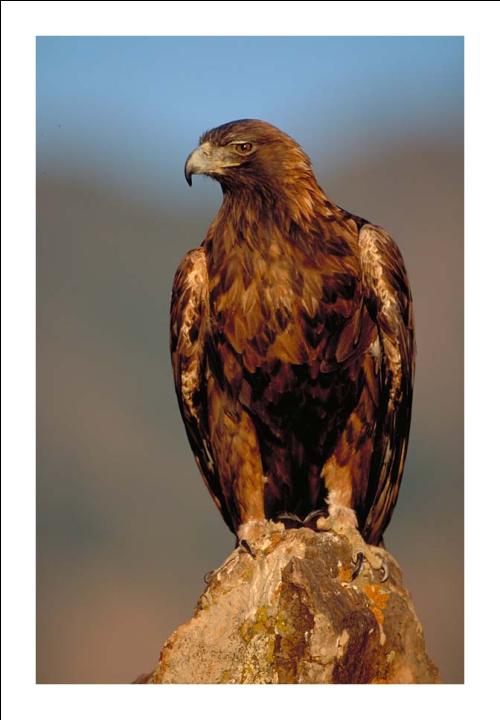 Женьшень
Журавль - красавка
беркут
Бабочка аполлон
выхухоль
Жук-дровосек